Amélioration de la connaissance des aquifères majeurs du bassin
Améliorer la connaissance des eaux souterraines pour :
Identifier des ressources potentielles pour le futur,
Mieux maîtriser l’impact des prélèvements actuels et futurs sur les eaux souterraines et les eaux superficielles (liens nappes/rivières),
Quels impacts positifs/négatifs du barrage souterrain d’Atuech sur le niveau piézométrique dans les alluvions,
Délimiter les zones de sauvegardes pour l’AEP sur les zones stratégiques identifiées
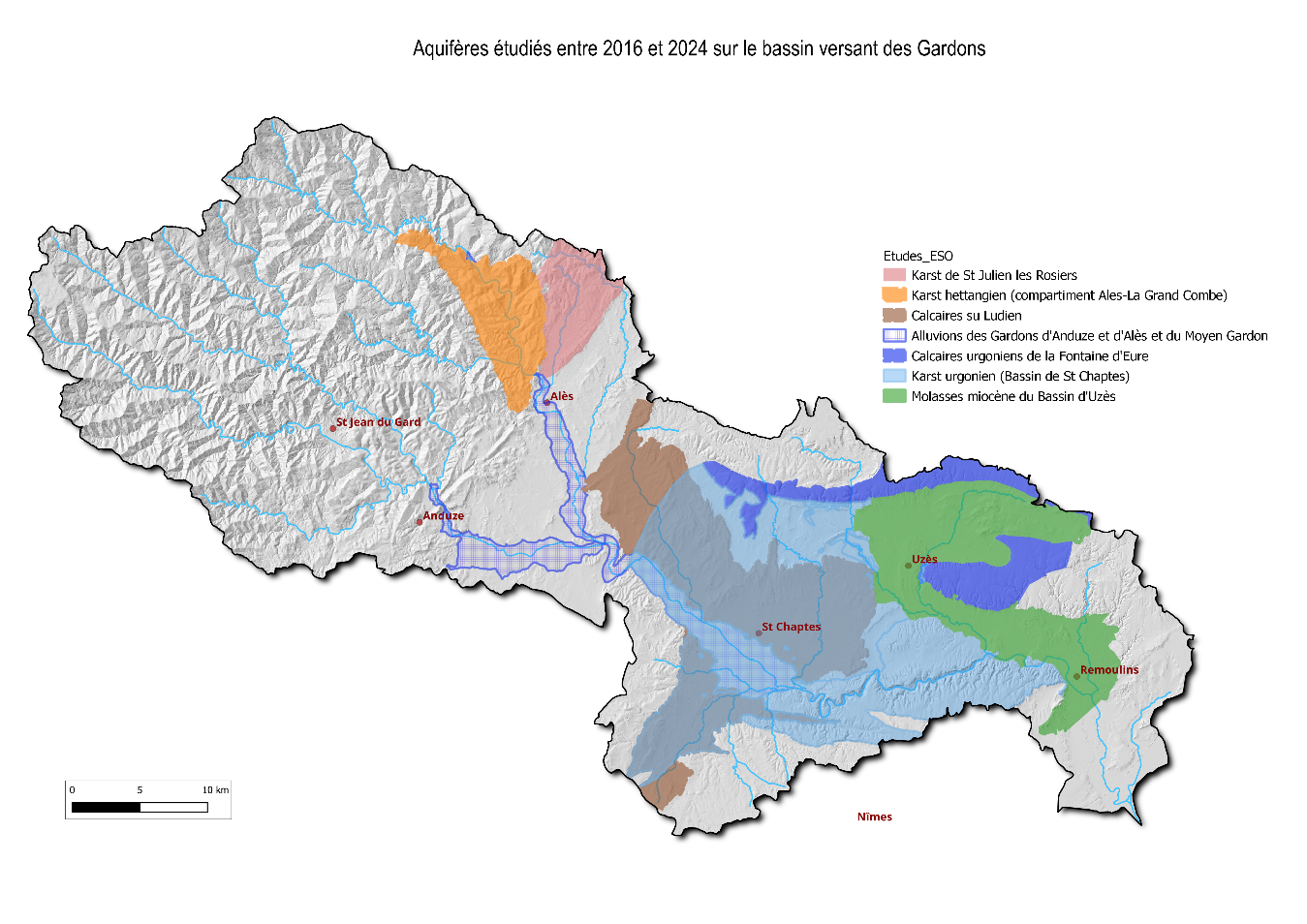 SAGE des Gardons (2015) : Disposition A2-1

Programmation des études via le contrat de rivière 2015-2021 (études des karsts hettangien et urgonien) et le PGRE 2018-2022 (autres aquifères majeurs du territoire)
Fin d’études en 2024
Fin d’études en 2025
Les principaux résultats de l’étude du karst urgonien
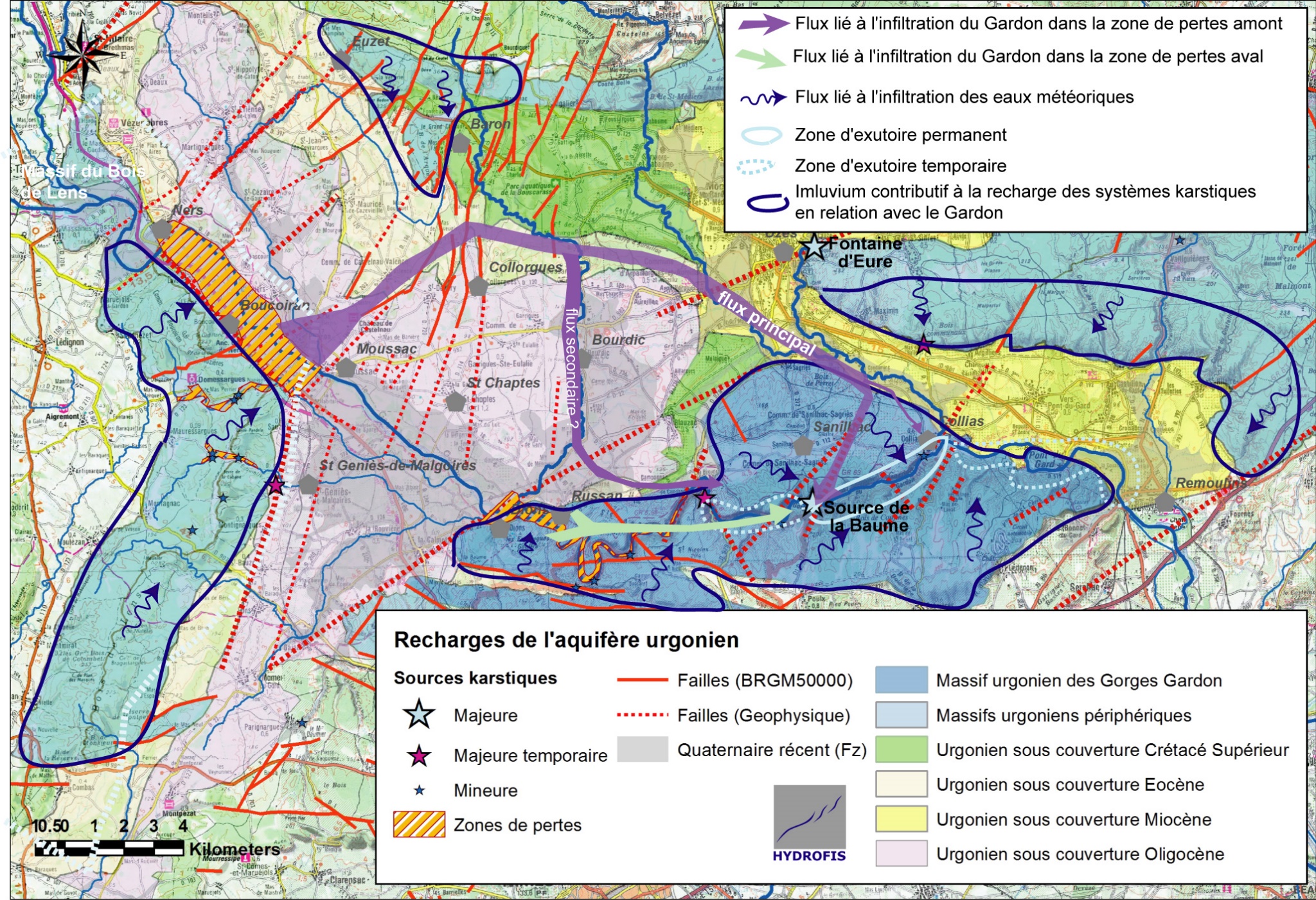 Les principaux résultats de l’étude du karst urgonien
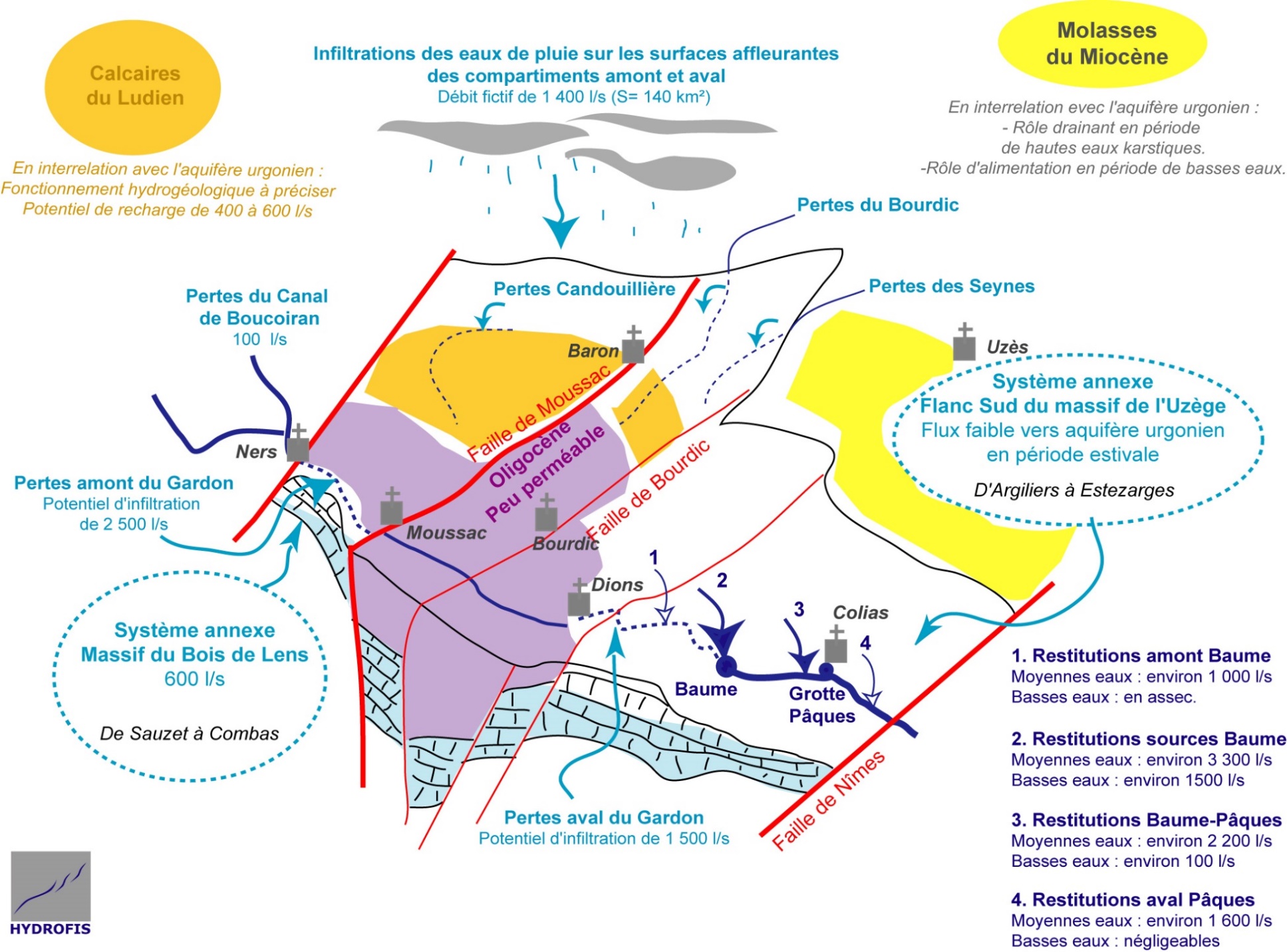 Les principaux résultats de l’étude du karst urgonien
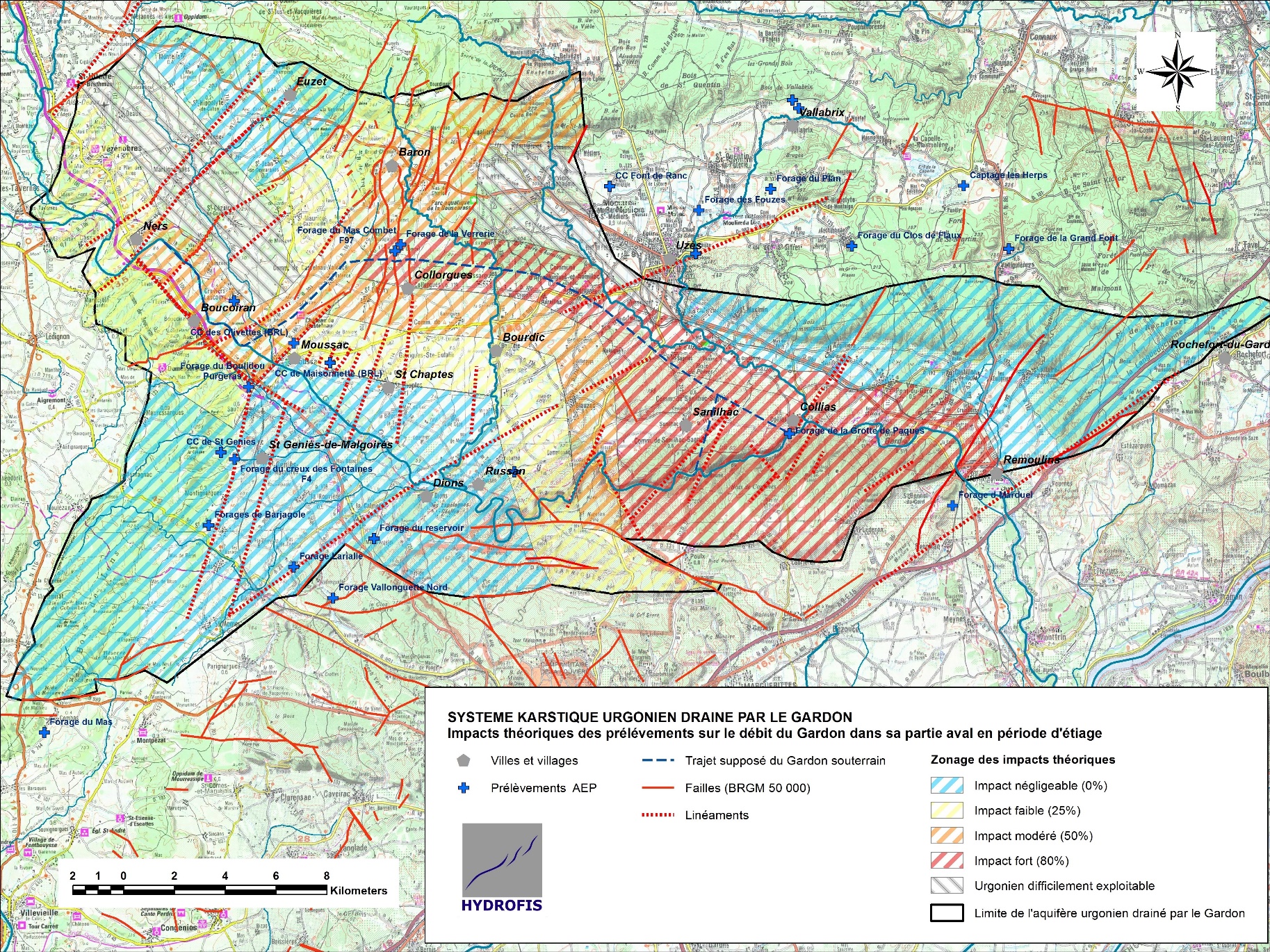 Les réseaux de suivi piézométriques
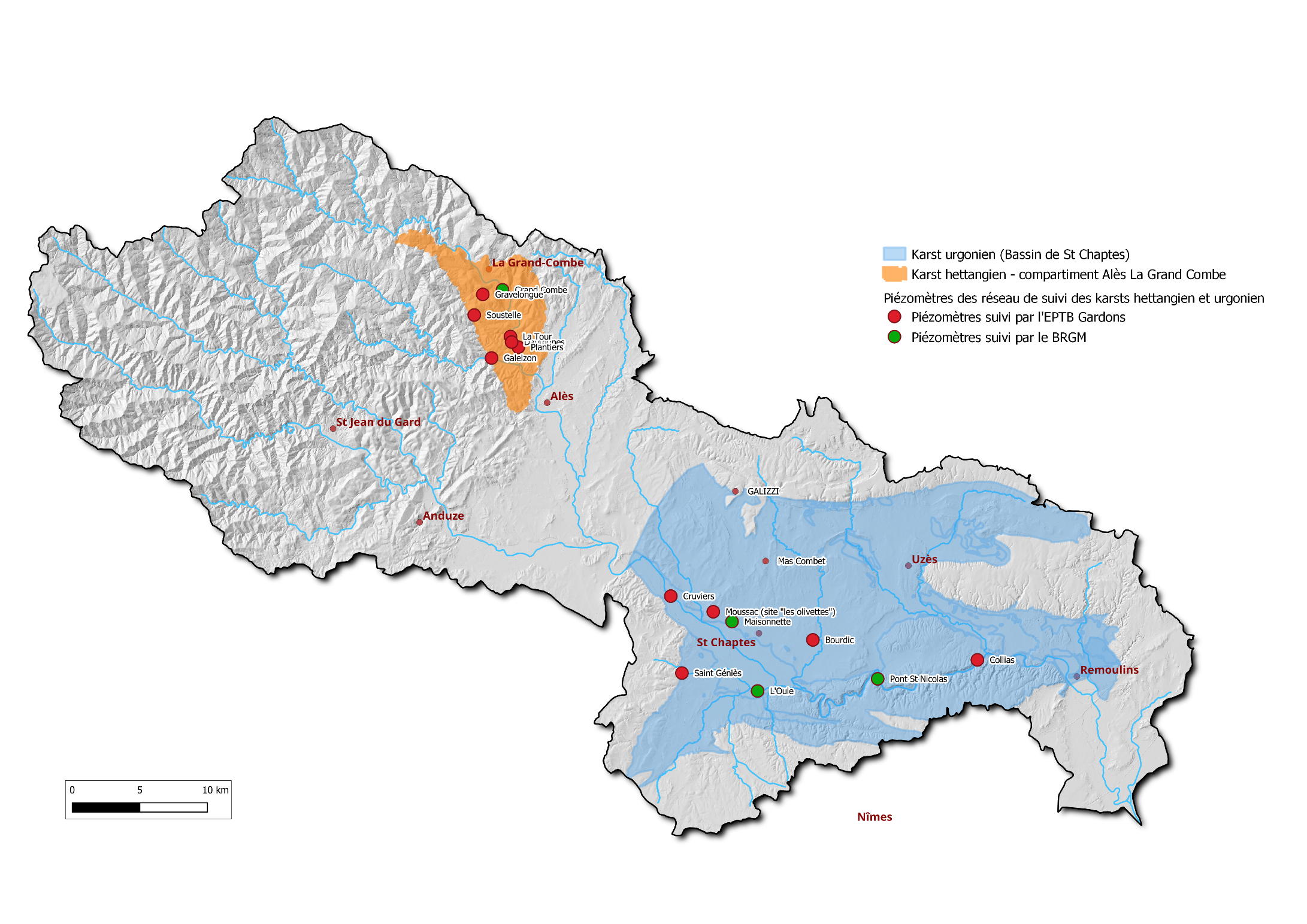 13 piézomètres suivis par l’EPTB Gardons (1 non opérationnel sur le Gravelongue)
Suivi en continu, bancarisation en cours sur ADES
+10 environ à la fin des études en cours